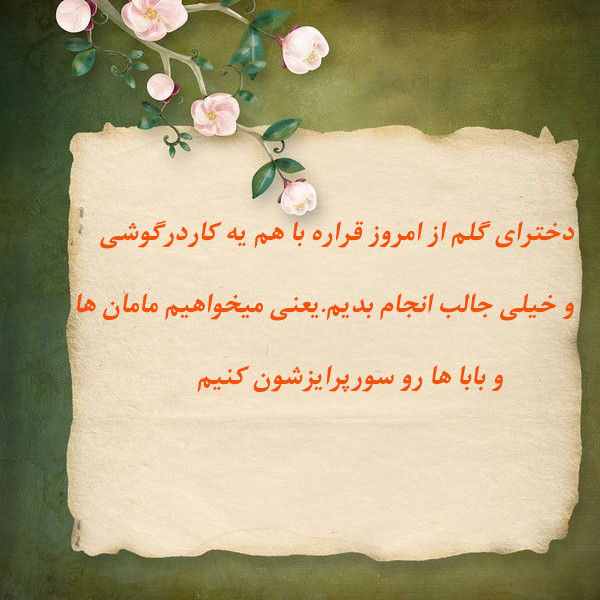 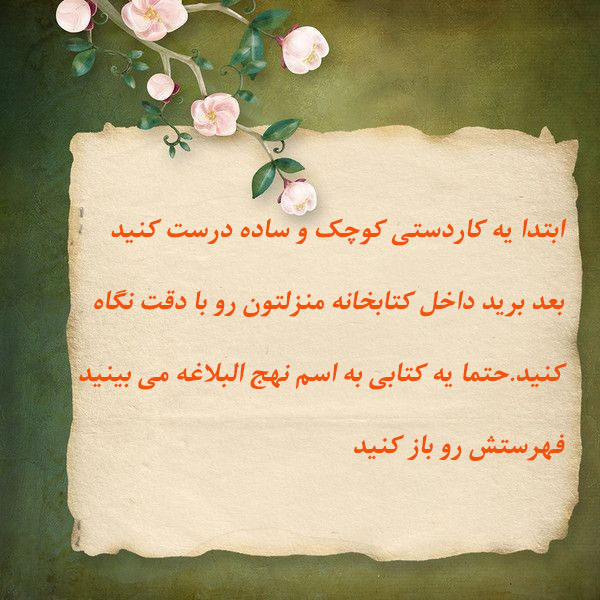 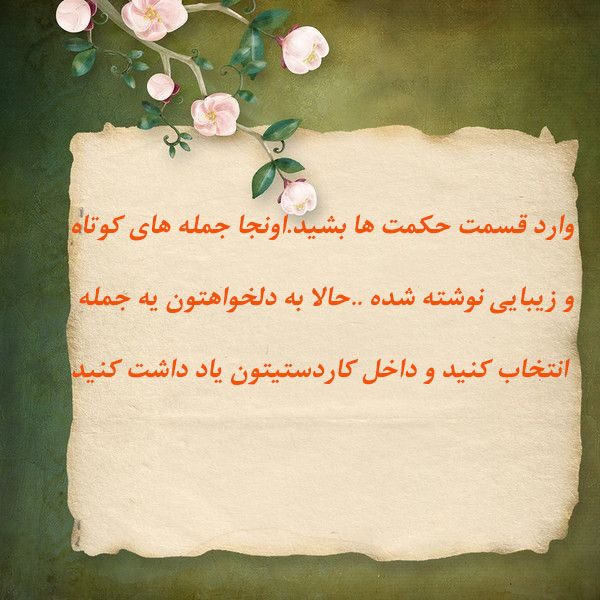 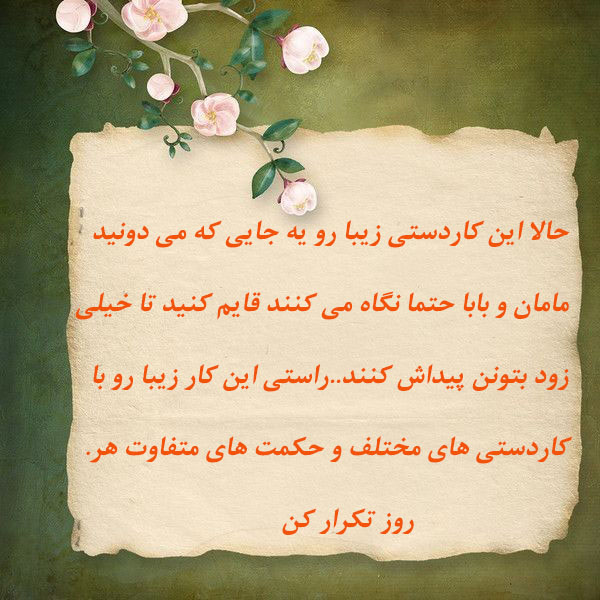 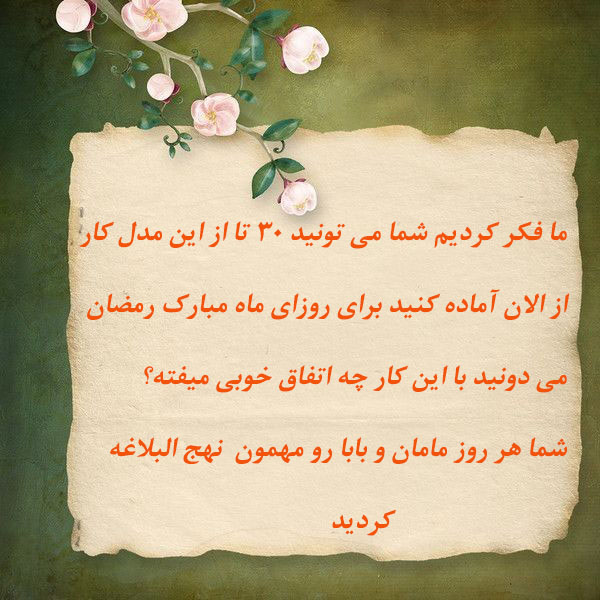 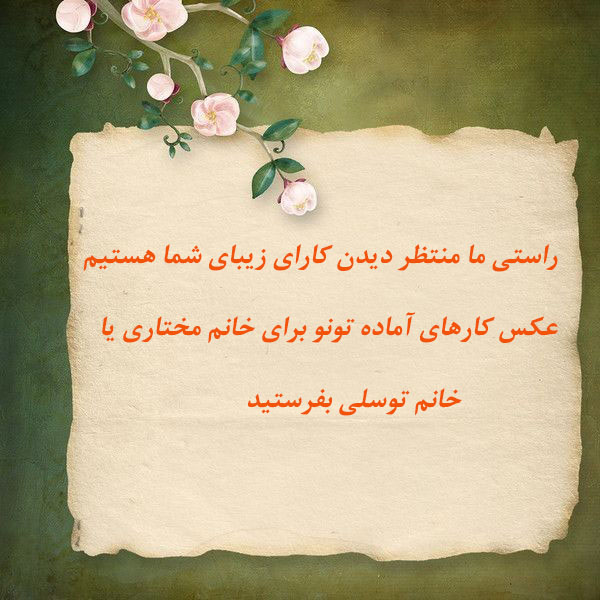 نمونه کار پیشنهادی ما برای اولین روز
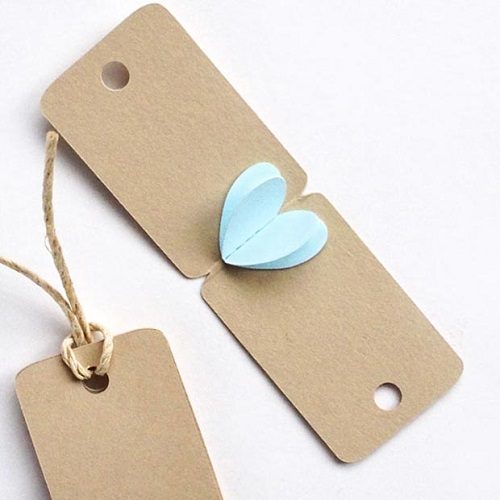